Developing Evidence on “What Works” in Moving TANF Recipients to Work through Job Search Assistance

Karin Martinson, Abt Associates

February, 20 2015
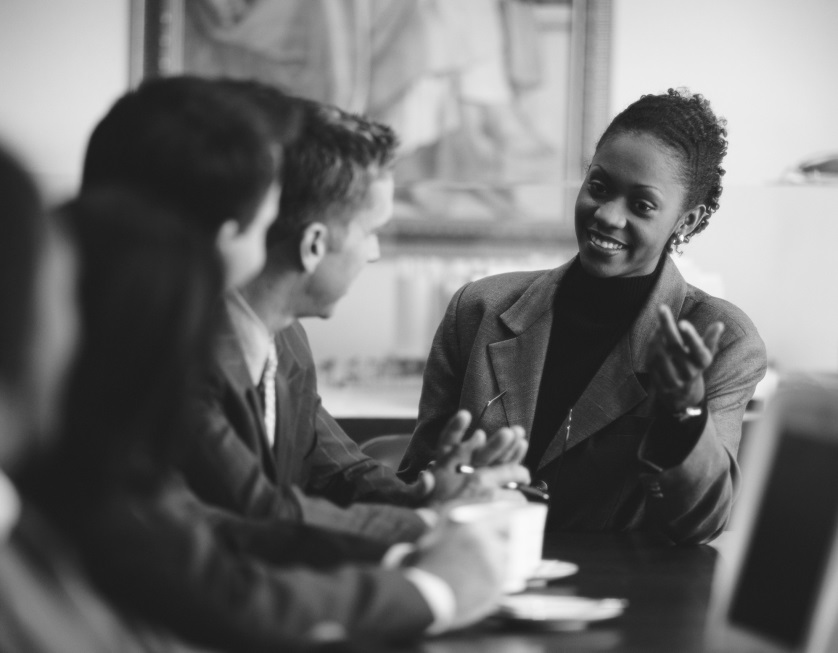 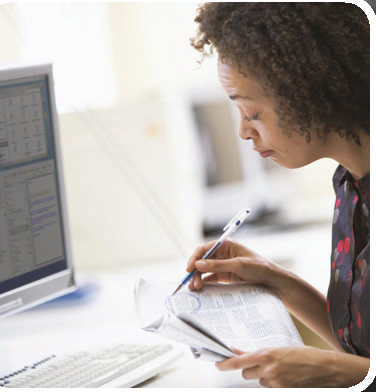 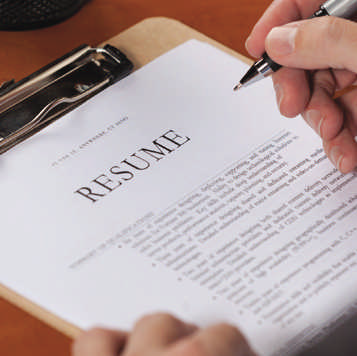 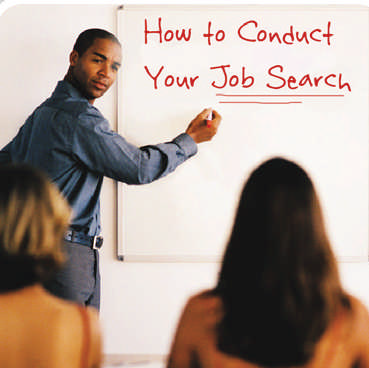 Why Study Job Search Assistance for TANF Recipients?
Past research shows overall positive effects for JSA services, however: 
Impacts from JSA are modest: primarily increases the speed at which people find jobs, rather than affecting the quality of jobs 
Some evidence that job search requirements (and associated sanctions) lead to benefit reductions through program exits
More intensive and more personalized JSA programs do not have clearly better outcomes based on existing evidence
Many unanswered questions:
What components of JSA are most effective (e.g. group job clubs, one-on-one assistance, job development)?

What “amount” of JSA in terms of length and hours is most beneficial? 

Are there subgroups that JSA has the largest effects?
Job Search Assistance (JSA) Strategies Evaluation
ACF-funded high priority study to determine “what works” in providing job search assistance to TANF recipients 
Study will examine the impact of JSA program approaches on TANF recipients’ employment and earnings, job quality and receipt of public assistance
Results excepted to be of great operational value to all states, but especially those that participate
Conducted by Abt Associates and Mathematica Policy Research, along with a team of consultants
JSA Evaluation Design
Impact study will randomly assign individuals to contrasting JSA approaches 
Different JSA interventions implemented within a single TANF agency
Goal is develop tests of different JSA approaches; there is no “no-service” control group
RA design require large sample sizes, but possible to pool across sites
Implementation study will examine services received under each approach and provide operational lessons
[Speaker Notes: Note also an implementation study that will examine services received under each approach and provide operational lessons]
Opportunity to Learn About EF-Based Models through JSA
Discussions with states and localities for this project indicated that is great interest in an “enhancement” to current job search approaches, particularly one focused on EF
Evaluation would study the effectiveness of an EF-based approach compared to “business as usual.”
Key issues that could be addressed:
Whether the approach resulted in higher employment levels and earnings, higher quality jobs (better pay and benefits), and longer job tenure
Lessons for policymakers and practitioners on operationalizing this approach as part of the TANF program
Why Random Assignment?
“Gold standard” for program evaluation.
Lottery-like process (like a coin flip) to assign eligible individuals to one of two groups, either:
A group that receives the services of interest (in this case the EF-model); or
A group that receives the standard TANFJSA services
Evaluators measure and compare outcomes for the two groups.  Because groups identical at baseline, any differences over time are due to the services.
Impacts measured this way have substantial credibility among policy makers and funders because they answer, “what would have happened if TANF recipients had not experienced the program?”
Why participate in JSA?
A high-quality, funded study of program operations and effectiveness.
Each site will learn about how its program has impacted participants’ economic outcomes. Positive results directly attributable to program services.
The study will report on program operations, challenges, and successes, with an opportunity to learn from “best practices” across study sites.
In an era of scarce resources, results can provide definitive information on program effectiveness for future funding.
Technical assistance from experts around implementation of model and random assignment
National visibility, with a focus on informing future program policies, practices and funding decisions
Some funds to support study-related costs
Key Tasks and Project Timeline
Knowledge Development/Site Selection
Random Assignment & Monitoring
Implementation Study
Impact Study Data Collection & Analysis
Next Steps
Currently working with several states that are here today on potentially participating in the JSA evaluation:  Ramsey County, MI, CO, WA
Would love to include additional states and localities so please let us know it you are interested
Goal is to develop the EF-based intervention and evaluation over the next several months in each participating site
Key Contacts
Karin Martinson, Project Director  karin_martinson@abtassoc.com
Michelle Derr, Co-Principal Investigator MDerr@Mathematica-Mpr.com